MBK P13 säsongen 2025
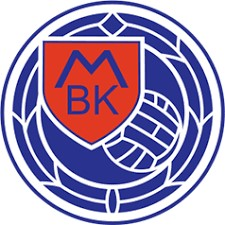 36 spelare i truppen i dagsläget
5 Ledare – Niklas, Henrik, Martin, Marcus och Johan
Återbud till träning görs via gästboken på Laget.se
Återbud till träning lämnas senast 16:00 samma dag
All information kommer skickas ut via Laget.se
Har alla tillgång till Laget.se? Om inte, kontakta Niklas Lindh: 0722364752
MBK P13 säsongen 2025 -Träningar
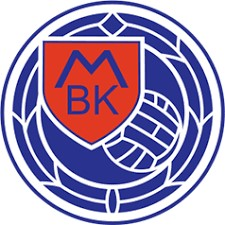 Träningar Mån, Ons och Tors 17:00-18:30 (April: Mån, Ons, Sön)
Träningsupplägg:
2 dagar med fokus på passningsövningar, spelövningar + fysövningar
1 dag mer fokus på matchspel
MBK P13 säsongen 2025 - Seriespel
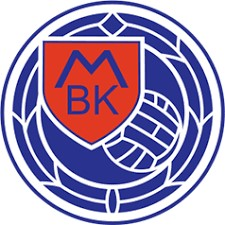 Seriespel - 2 lag anmälda (Div 8 Skaraborg och Div 8 Mariestad)
Vissa av lagen vi möter kan vara nivåindelade
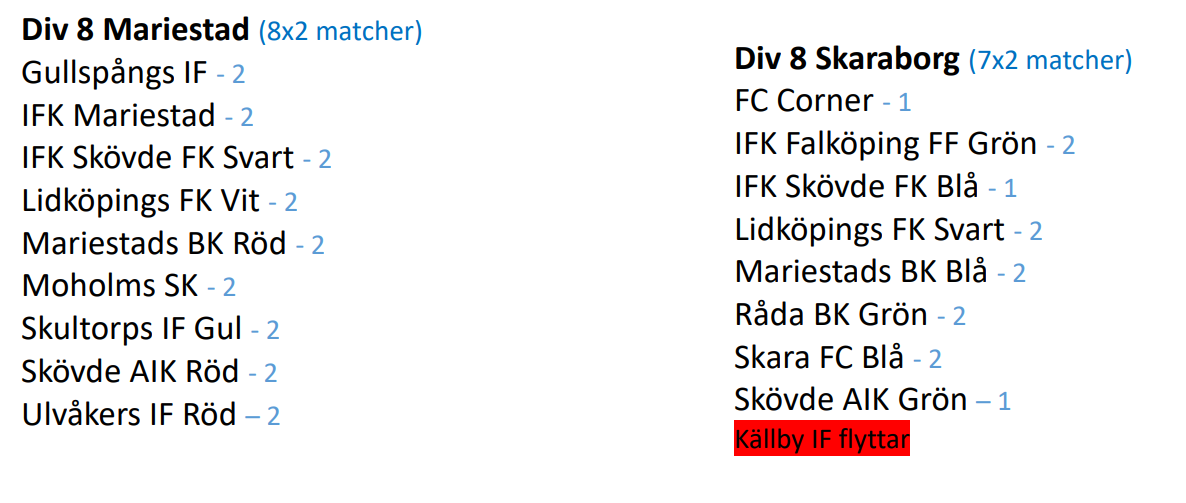 MBK P13 säsongen 2025 - Seriespel
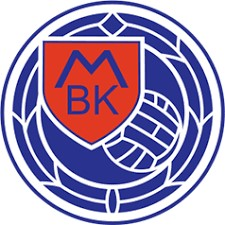 Kommer dela in laget i 5 grupper, roteras enligt schema
Kallelser till matcher kommer att skickas ut efter onsdags träning
Krav på träningsnärvaro för att spela match - 4 av 6 träningar
Svarar man inte på kallelse så räknas det som att man tackar nej
Barnen får var sin matchtröja och shorts 
 Lapp för utlämning ska skrivas på
MBK P13 säsongen 2025 - Seriespel
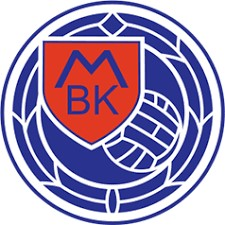 Tabell, poäng och målskyttar rapporteras
Speltid 3x25 min
Speltid efter ork och position
Varningar och utvisningar – Avstängning 1 match vid rött kort
Linjedomare – Förälder behöver hjälpa till
MBK P13 säsongen 2025 - Matchrutiner
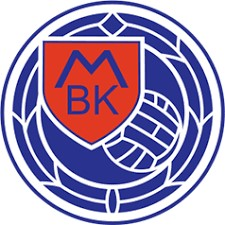 Sov och ät ordentligt
Samling 1h 15min (1h bortaplan)
Mobilförbud (ledarna samlar in telefonerna)
Ombyte till matchkläder sker på plats i omklädningsrummet
Efter match samling i omklädningsrummet innan man får åka hem
MBK P13 säsongen 2025 - Domare
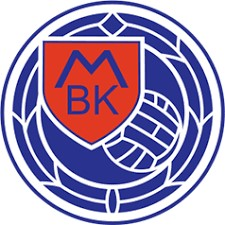 Domarutbildning troligen skärtorsdagen
Kommer få döma 5v5 och 7v7
Kommer få hjälpa till att döma Bollis cup 26-27/4
MBK P13 säsongen 2025 - Övrigt
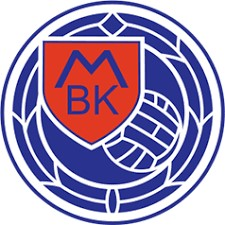 Försäljning av Sportlotten Vår/Höst
1 barn 12st lotter 
2 eller fler barn 15st lotter
Betalning av lotter sker till Niklas Lindh via swish (0722364752) Märk med barnens namn – Senast 30/4
Arbetsinsatser
Bolliscup 21/4
Klassfotboll 26/5
Kiosk vid vårat lags hemmamatcher
Kanalfestivalen?
MBK P13 säsongen 2025 - Cuper
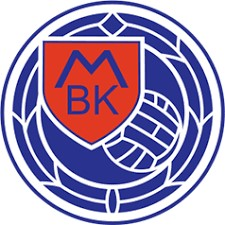 Bollis cup 21/4 3 lag anmälda
Skadevi cup 27-29/6 2 lag anmälda
Oddebollen 1-3/8 2 lag anmälda 
3000kr anmälningsavgift
1500kr deltagaravgift
Träningskrav
MBK P13 säsongen 2025 - Övrigt
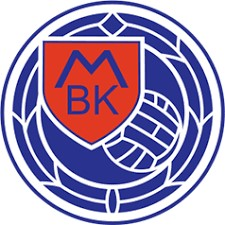 Övriga frågor?
Lagkassa